Hodnocení online informací
Hana Macháčková
Online informace a jejich kvalita
V prostředí internetu

Otázka kvality informací – více dimenzí
Tao, LeRouge, Smith, and De Leo (2017) information quality for health websites
Completeness of information, understandability of information, relevance of information, depth of information, and accuracy of information

Kredibilita – významná dimenze

Nemusí být pro uživatele primární! A někdy ani důležitá
zprávy o celebritách
cílené „Fake news“ – Onion (https://www.theonion.com/)
Online informace
Nepřeberné množství a pluralita
Pluralita zdrojů – a typů informací
Nejsou „gatekeepers“ - disintermediation (Eysenbach, 2008) – neplatí vždy (opinion leaders, oficiální zdroje…)
UGC
Otázka autora a autority a jimi podávaných informací
Expert a „experiential“ information

To vše klade důraz na subjektivní hodnocení
Informace o zdraví
Modave et al. (2014) evaluated the quality of content and author credentials on sites focusing on weight loss. 
103 websites including commercial sites, news and online media sites, blogs, government and university sites, medical sites, and others (such as nonprofits ).
The medical, government, and university sites, along with the blogs provided content with the highest quality. 
In total, less than 20% of sites provided accurate information on more than half of the key information about nutrition, physical activity, or behavioral strategies for weight loss. 
Only 29% of the sites provided hyperlinks, 47% provided reputable references and a date of the last update. 
Unsubstantiated claims, particularly regarding nutritional information, were made by 54% of the Web sites, most often blogs
Kredibilita
Interdisciplinární koncept, více možných pojetí
Dost propojeno s důvěrou – nakolik informaci věříme?
Ale co to konkrétně znamená? 
Akurátnost, nezkreslení, komplexnost (tj. obsahující všechny informace), nezaujatost, celost, …
Tradičně dělena na dvě dimenze:
Důvěryhodnost – subjektivně hodnocena
Expertíza – i objektivní komponenta (certifikáty, diplom, reputace)
	
Ale i další přístupy
Kredibilita
Důvěryhodnost a důvěra

Koncept důvěry také komplexní, interdisciplinární

Důvěryhodnost – je atribuována subjektu, důvěra jako individuální charakteristika a stav

Kredibilita – v pojetí sociálních věd ne jako objektivní vlastnost, ale subjektivní percepce
Kredibilita
Výzkum kredibility a důvěry již od poloviny minulého století

Navázáno na výzkumy perzuaze, zkoumání masové komunikace

Tradiční rozdělení: sdělení, zdroj a (později) médium

Mohou se výrazně lišit a současně ovlivňovat navzájem
Kredibilita online
Pole velkého zájmu (v souvislosti s více typy informací)
První výzkumy již s příchodem internetu

Fogg et al. (2003) – Prominence-Interpretation theory
Výzkum různých typů stránek a vodítek
Vodítka – vedou naši pozornost a hodnocení
Např. design stránky, chyby v textu, certifikáty atd.
Hodnocení jako iterativní proces: Prominence a interpretace vodítek

Individuální faktory – schopnosti, motivace
Kontextuální faktory – typ informace, čas k hodnocení
Hodnocení kredibility
Dual processing models:
Elaboration  Likelihood  Model  (Petty  &  Cacioppo,  1981)
Heuristic-Systematic Model (Chaiken, 1980)
Centrální a periferní cesty, analytické a heuristické hodnocení
Význam: schopnosti a motivace

Metzger (2007): dual processing model of credibility assessment
Heuristiky:  reputation, endorsement, consistency, self-confirmation, expectancy violation, persuasive intent
Fake news? Clickbaits?
Heuristiky:  reputation, endorsement, consistency, self-confirmation, expectancy violation, persuasive intent

Specifická rétorika
na vyvolání emoční reakce
Hodnocení kredibility
Heuristické zpracování v prostředí internetu

Často nezbytné – a ne nutně chybné!

Satisficing
Kredibilita – vliv individuálních charakteristik
Demografie – gender, věk, vzdělání
Osobnostní charakteristiky - need for cognition, anxieta, institucionální a sociální důvěra
Schopnosti – digital literacy, zkušenosti s užíváním internetu
Motivace 
Další – vlastní politické směřování, zkušenosti…

Většinou není jen lineární vztah!
V celé zkoumané problematice!
Mediační a moderační efekty
Sociální charakter a vliv
Viz endorsement (bandwagon)

Záleží na skupinové příslušnosti, sociální blízkosti, kongruenci s vlastním názorem
konformita

Autor (zdroj) – problematické autorství online
Expertíza – individuální a „davová“

Oficiální a neoficiální zdroje
Důvěra ve zdroj – navázaná na vlastní postoje
Zpět k vodítkům - affordances
Aspekty online prostředí které umožňují určitou akci

Sundar (2008) – MAIN model
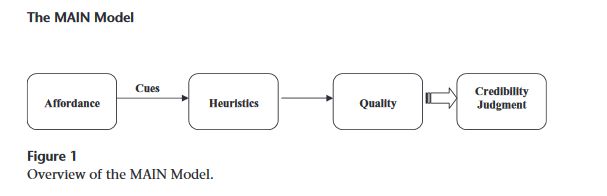 It is very likely that a given affordance can convey a variety of different cues leading to a number of different heuristic-based judgments, with some being positive and others negative, resulting in a rather complex equation between the presence of an affordance and the nature of credibility assessments that it can trigger (p. 79) .
The MAIN Model: A Heuristic Approach to understanding Technology Effects on Credibility.„ Digital Media, Youth, and Credibility. Edited by Miriam J. Metzger and Andrew J. Flanagin. Cambridge, MA: The MIT Press, 2008.
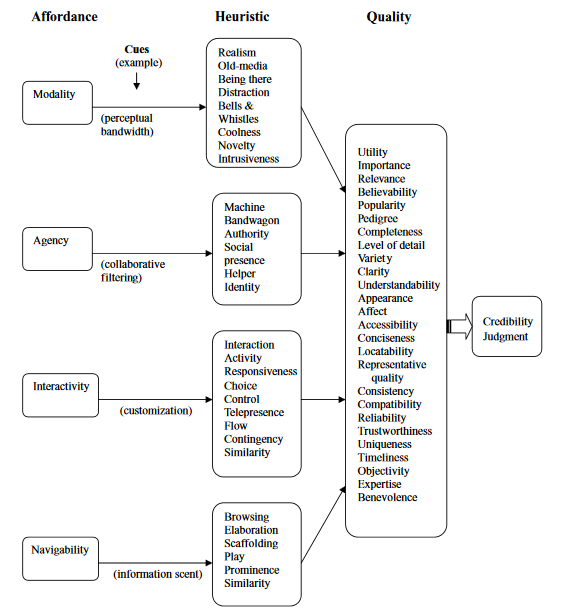 The MAIN Model: A Heuristic Approach to understanding Technology Effects on Credibility.„ Digital Media, Youth, and Credibility. Edited by Miriam J. Metzger and Andrew J. Flanagin. Cambridge, MA: The MIT Press, 2008.
Affordances
Borah (2014) – přítomnost hyperlinků ve zprávách zvyšuje kredibilitu – ale záleží i na obsahu 
value and strategic framed – moral values a political struggle over issue
Kiousis (2006): Ovlivňuje modalita kredibilitu zdroje a sdělení ve zprávách?  M: text, fotky, video
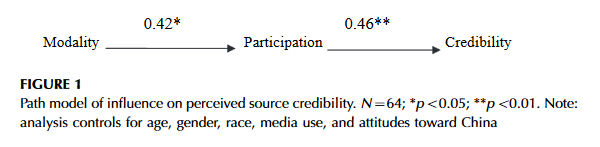